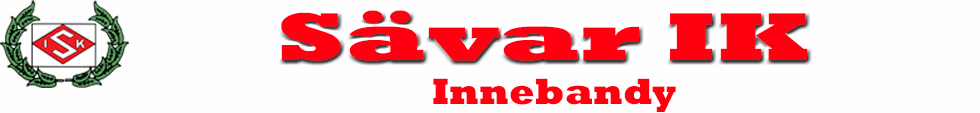 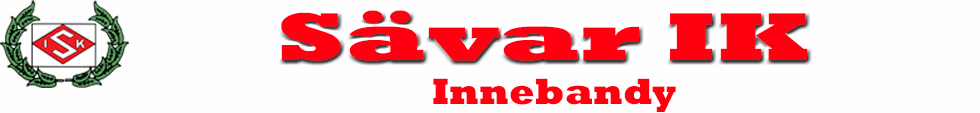 Sävar ik P11
Säsong 2023
Agenda
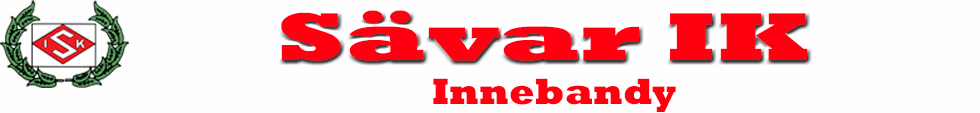 Information
Laget (ledare, träning, match, cup)
Kommunikation
Material
Medlemskap/deltagaravgift
Ev Skador

Beslutspunkter
Försäljning
Ansvarsområden, inom lag och inom Sävar IK
Övriga frågor?
Passa på att fråga löpande 
Ledare 2023
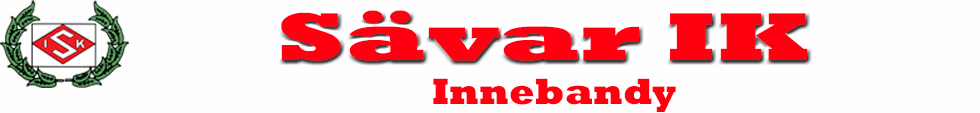 Lagledare
Malin Bjuhr och Anna Klintbo

Tränare
Johan Karlsson
Magnus Jonsson
Richard Ramnefält
Per Höglund
Truppen
18 st
Ca 15 500 kr i lagkassa
Tanken är att genomföra några gruppstärkande aktiviteter under säsongen
Träningar 2023
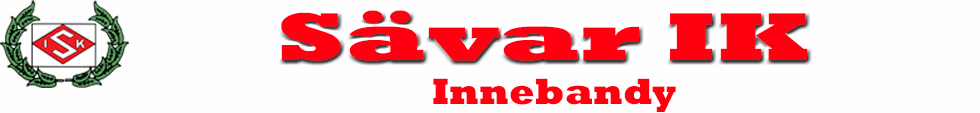 Träningsupplägg
Träningar med tema utifrån material från Sävar IK/Fotbollsförbundet
I normalfallet stationer och mycket fokus på spel i olika former
Målvaktsträning
Kontinuerligt grundfys samt Knäkontroll
Påminna om spelidén som handlar om Bollvårdande Fotboll och aktivt försvarsspel

Träningstider 
Tisdagar 19.00-20.30 Multi 
Torsdagar 19.00-20.30 Multi
Uppehåll några veckor i Juli
Tränar fram till september nån gång
Anmälan till både träningar och matcher!
Matcher 2023
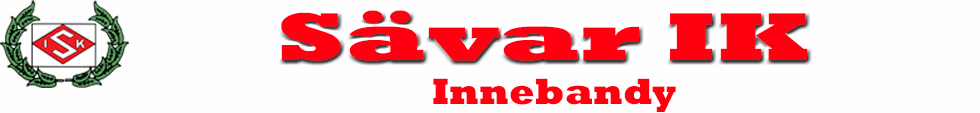 Seriematcher
Seriespel i stor 7 mot 7.
Tanken är 3 spelgrupper där man spelar typ 2 av 3 matcher, vi vill vara 10-13 på match
Matchtider läggs ut på Sportsadmin, ca 5 dgr innan match
Cuper
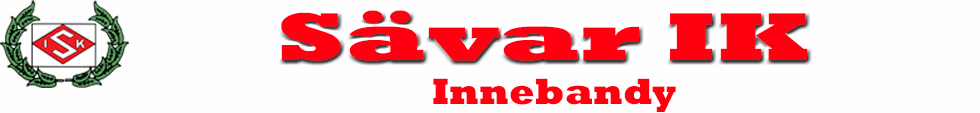 Laxcupen 6 maj

Röbäckcupen 10-11 juni
Klubbstugan bokad för övernattning lördag till söndag, vi återkommer närmare inpå med planering

Någon fler, idéer??
Ordning och reda
Anmälan till match, fungerade superbra andra halvan 2022
Anmälan till träning, nytt för i år, underlättar planering
Schysst och bra ton mot varandra
OM det uppstår dåligt beteende kommer vi vid behov plocka av personen och förklara läget utanför planen
Försäljning
Sektionsförsäljning av lotter till ankrace. 
Lagförsäljning av toapapper.
Kommunikation
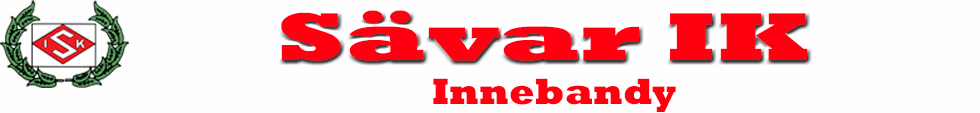 Sportsadmin- grundlösningen

Whatsapp– för snabba puckar

Ring eller prata med ledare om det är nåt. Vid behov tar vi gärna dialog med er föräldrar.
Medlemskap/Deltagaravgift
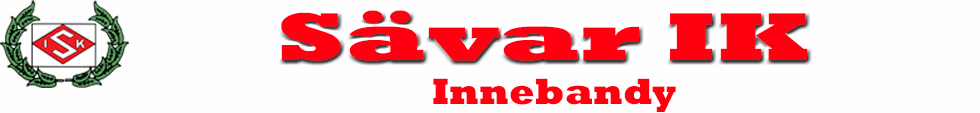 Medlemskap i Sävar IK = 250 kr
Kommer i Januari varje år. 

Deltagaravgift 700kr, 500 kr ifjol, höjning pga högre kostnader samt ingen sektionsförsäljning


Faktura har gått ut via Sportsadmin. Håll koll då den ofta hamnar i skräpposten

Utan betalda avgifter får man ej deltaga i träning/match och är inte heller försäkrad.
Idrottsskador
Idrottsförsäkringar Svenska Fotbollförbundet - Folksam
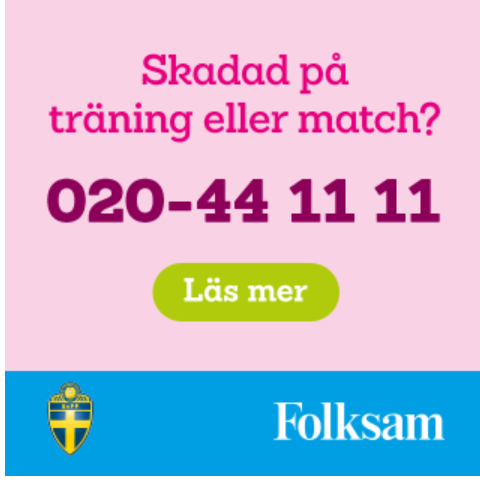 Ansvarsområden inom vårt lag.
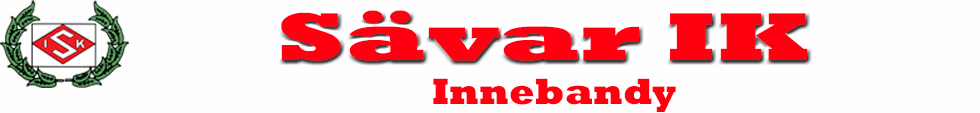 Ansvarig för Fika och match- och publikvärd 	Casper E+Emil
Försäljningsansvarig+Kassör, 2 st		Casper K + Adam 
Planansvariga, önskar 2 namn till		Hjalmar L								+Vidar+Melker+Hjalmar A
Jobba på Sävarcupen, se och lära		Alla		
Minst 2st pers till Team inom Sävar IK 		Carl +Sverker (lottat)
Beslut
Försäljning av toapapper
Lotta de sista ansvarsområdena
Senare beslut om ev mer försäljning eller ytterligare cup
Frågor?
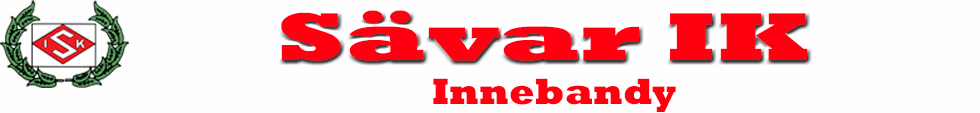